Avalanche Diodes Array – ADA-5D
G.Collazuol
M.Mattiazzi

2025/6/25
University of Pisa & INFN Pisa /  University of Siena & INFN Pisa
University of Padova & INFN Padova  / University of Pavia & INFN Pavia
University of Trento & TIFPA  / Fondazione Bruno Kessler FBK (Trento)
Development thick LGADs and related large dynamic range electronics 

   -  large pixels (3mm x 3mm) 
   -  sensor thickness 200-300 um
Example of thick LGAD implementation
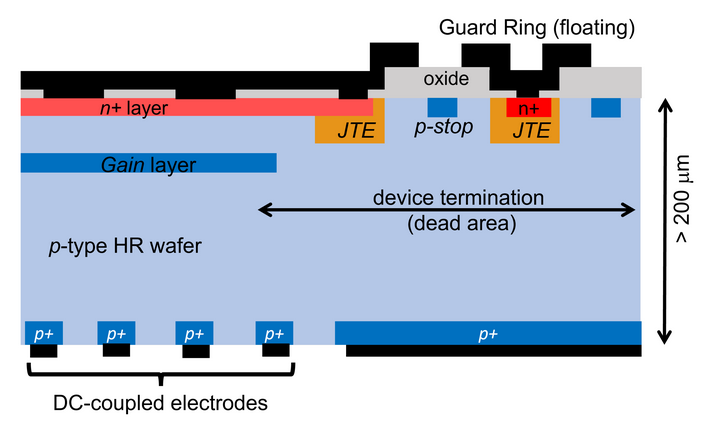 mini-TILE (2.4cm x 2.4 cm):
   16 FE = 8 x 8  LGADs
FE chip
Each FE chip, connected to 4 LGADS, implements:

- double gain linear range to cover > 1000 m.i.p.
- internal ADC
- internal TAC + ADC conversion
- Track & Hold
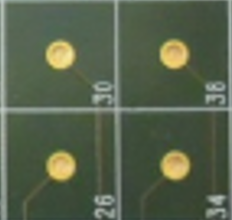 ADA-5D motivation and context
ADA-5D
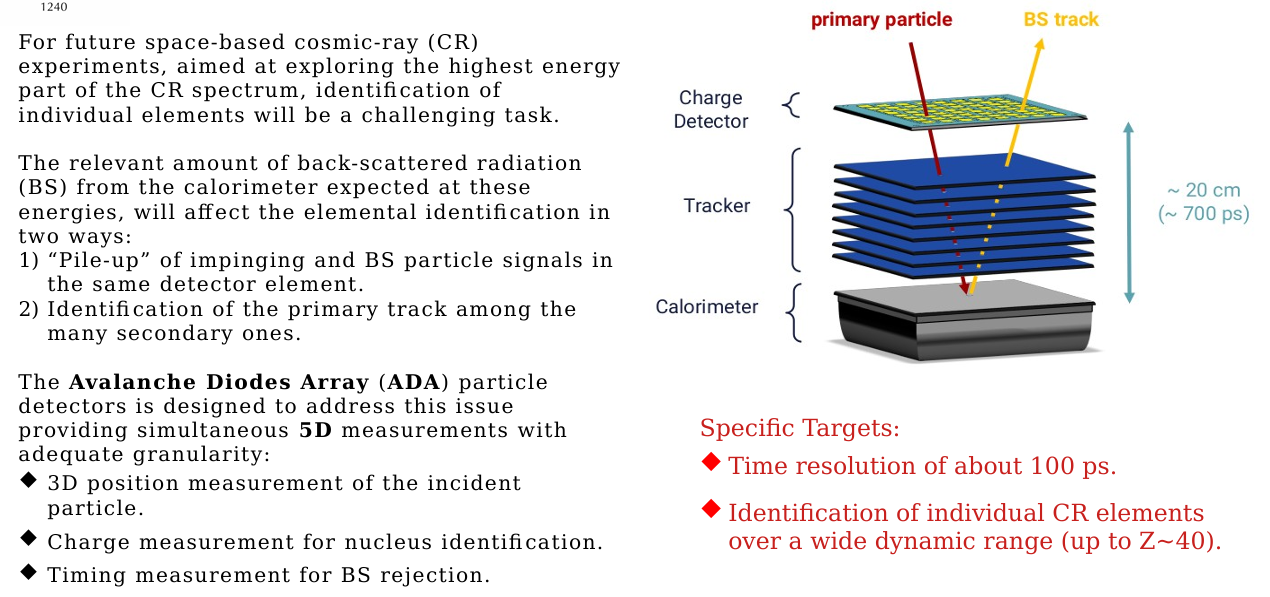 - 2 -
Position, Charge & Timing detector (5D)
ADA-5D
Charge measurement:    
-  large dynamic range > 1000 m.i.p.
-  charge resolution for proton < 0.1  =>  200-300 mm sensors for primary ionization
Timing measurement:
-  sub-ns resolution (e.g., for 10 – 20 cm flight path  100 ps)
Space resolution and granularity:
- modest granularity (3mm x 3mm pixels) to cover large O(m2) sensitive area
- an independent TRACKER is in charge of the fine spatial resolution
Power budget:
- VERY challenging < 150 W/m2
Radiation hardness:
- modest problem for space experiments < 1011 1 MeV neq  (TID ~100 krad)
- 3 -
ADA-5D
Gain and Time resolution
with G ~ 10-20  dominant term in time resol. is the Landau tails jitter 
~ 100ps feasible with a low threshold (ok as S/N>30 for 1 m.i.p)
e.g.:  100 ps resolution with:

300 um thickness
G=23
threshold ~ 20 – 30  mV
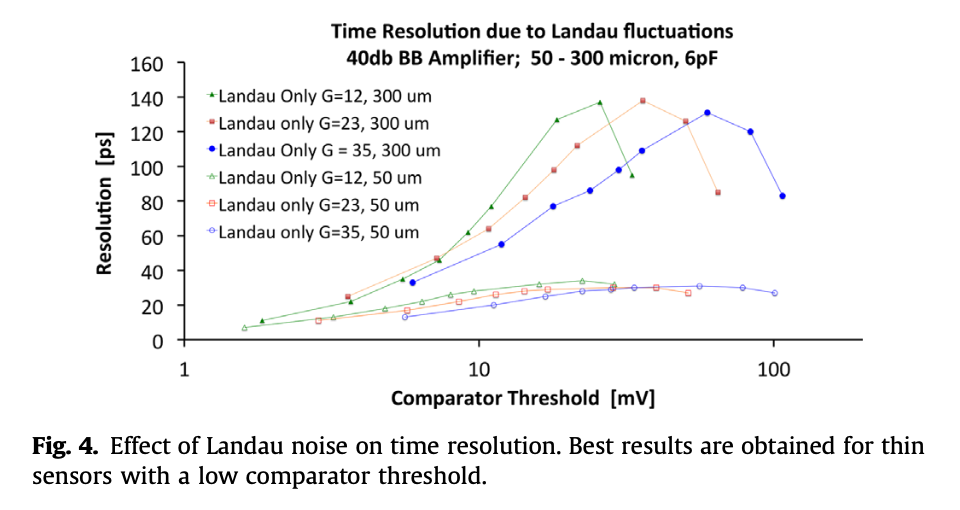 z
Nuclear Instruments and Methods in Physics Research A 845 (2017) 47–51
Detector concept
ADA-5D
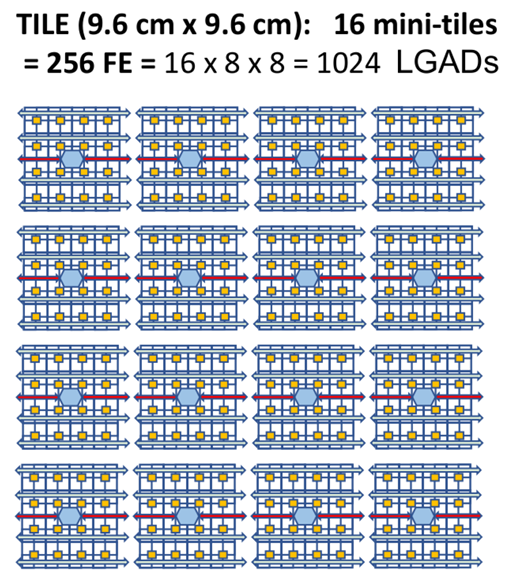 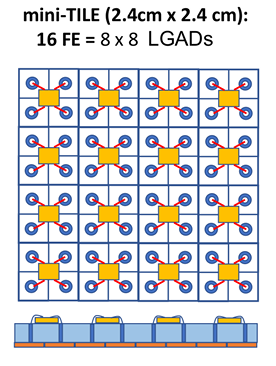 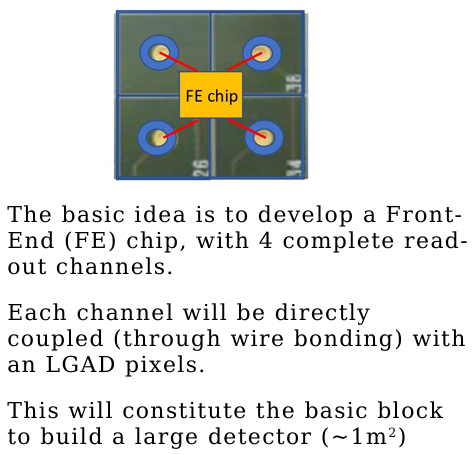 Courtesy Paolo Brogi -- TREDI 2025 workshop
- 5 -
Dedicated Chip Front-End
ADA-5D
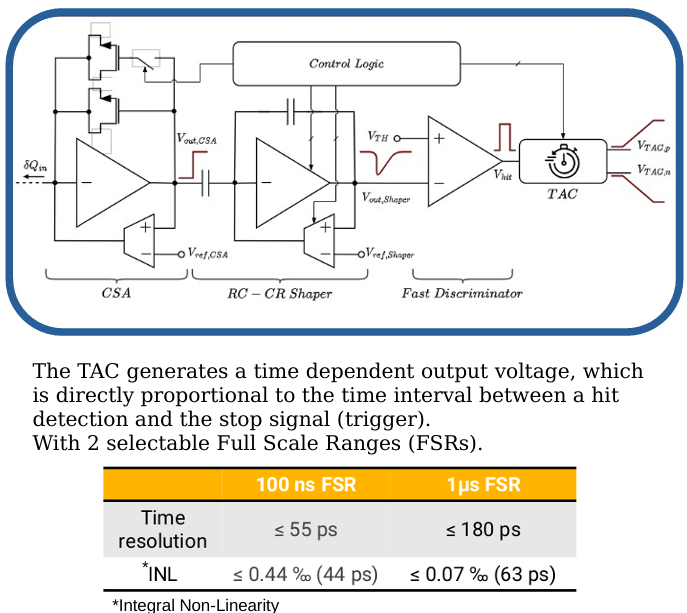 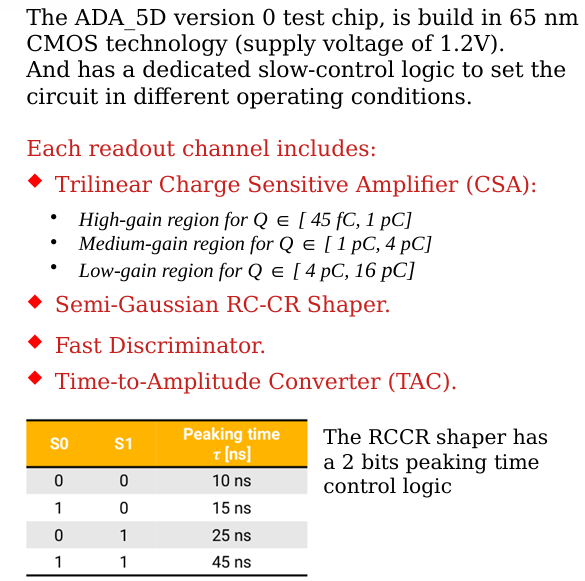 Courtesy S. Giroletti
- 6 -
Chip Front-End
ADA-5D
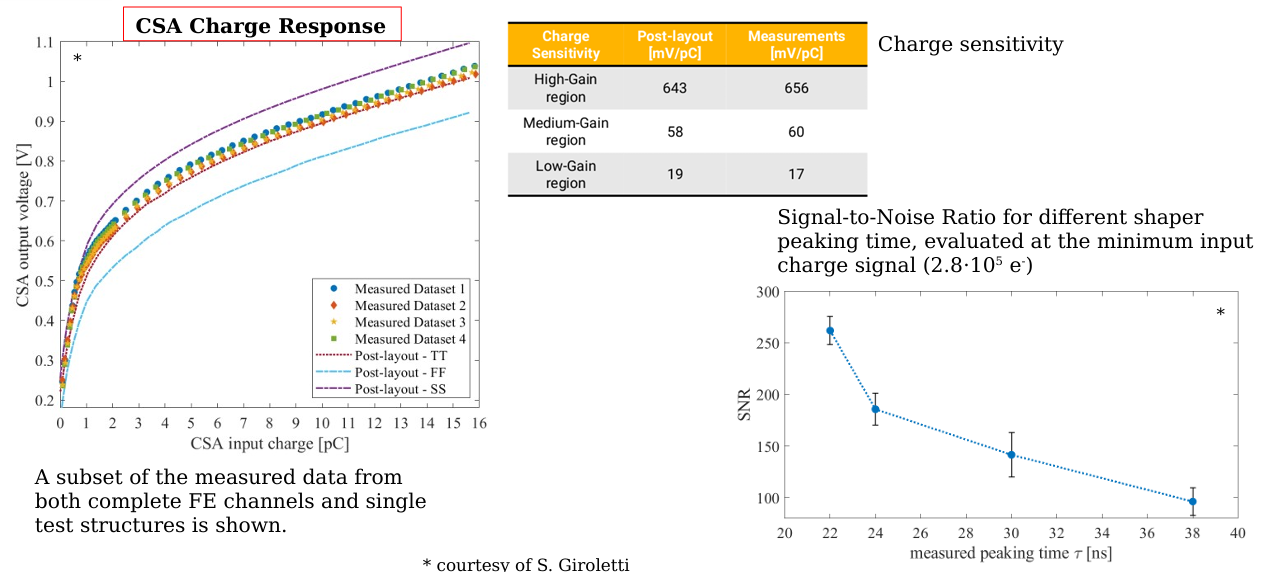 Courtesy S. Giroletti
- 7 -
Sensors tested in 2024
ADA-5D
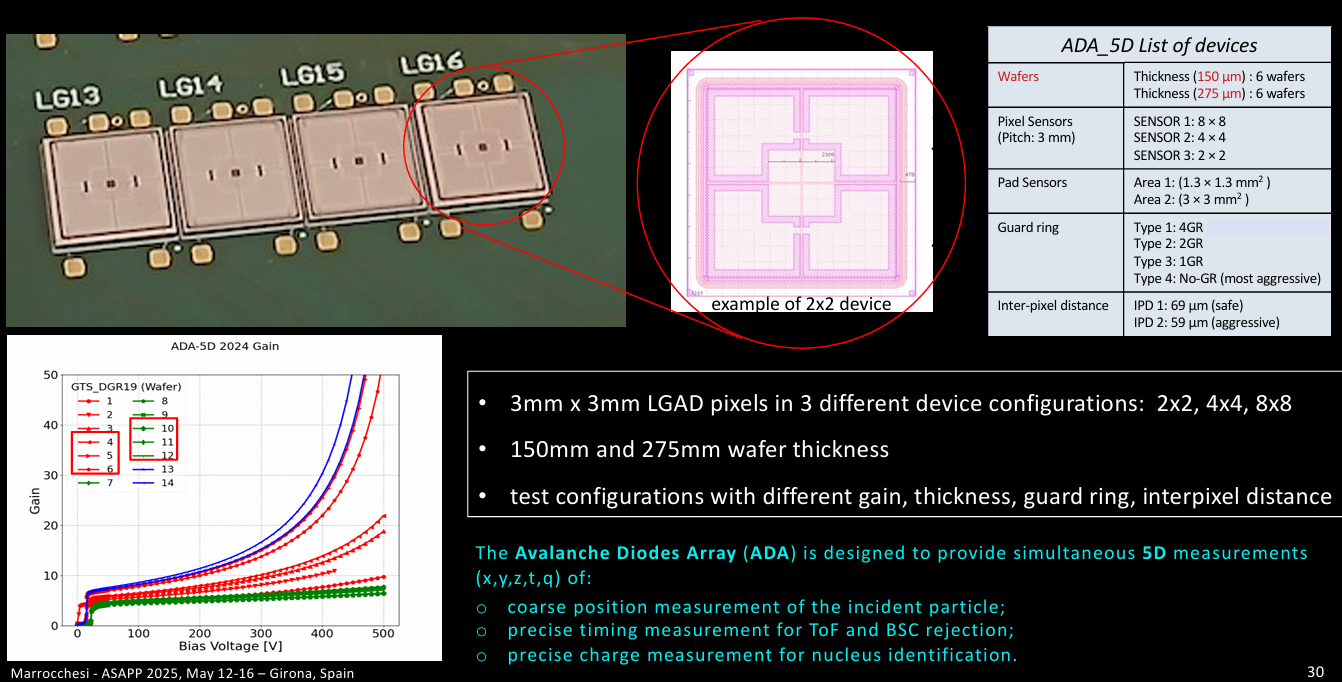 - 8 -
Test Beam 2024 Nov. – SPS Pb ion beam
ADA-5D
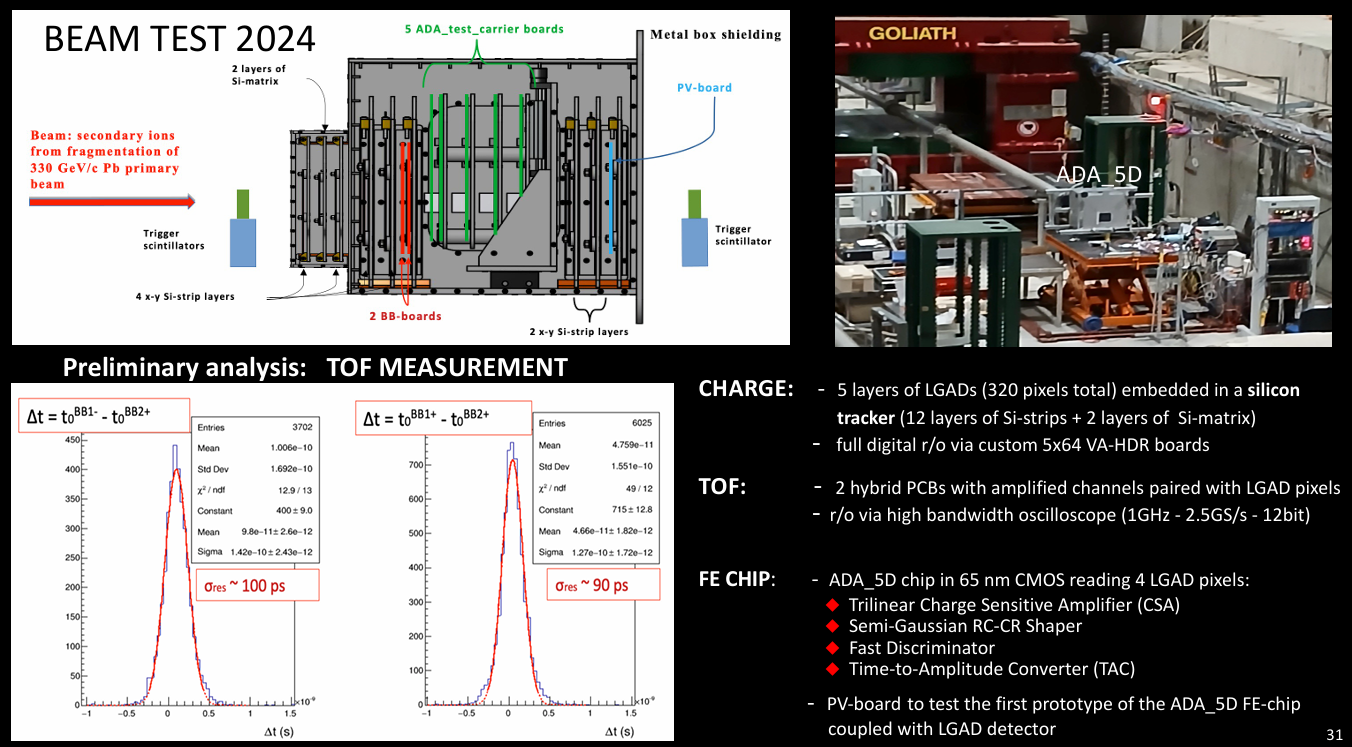 - 9 -
Test Beam 2024 Nov. – SPS Pb ion beam
ADA-5D
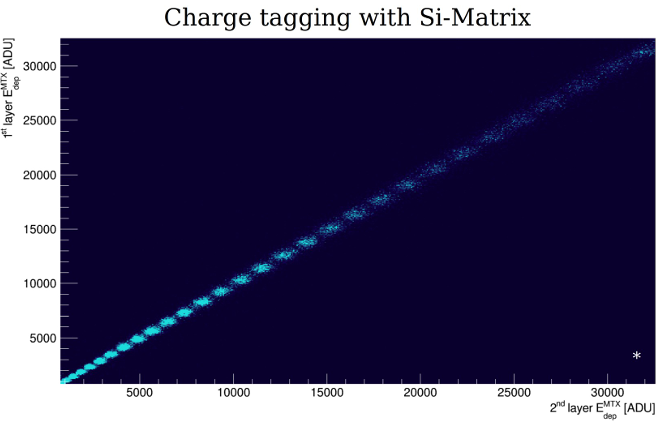 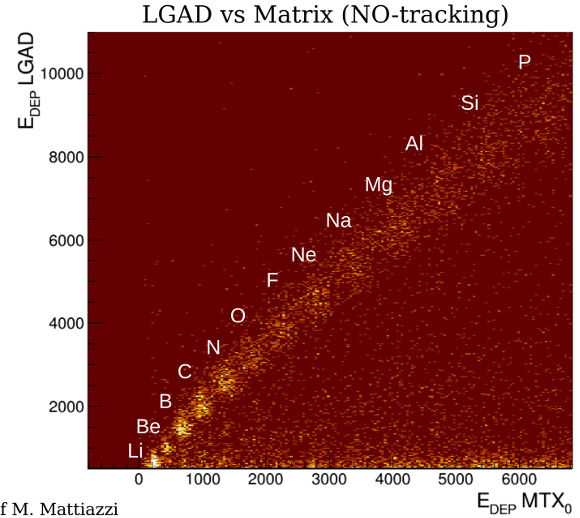 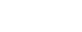 Charge Analysis by Marco Mattiazzi – INFN PD and DFA
- 10 -
Test Beam 2024 Nov. – SPS Pb ion beam
ADA-5D
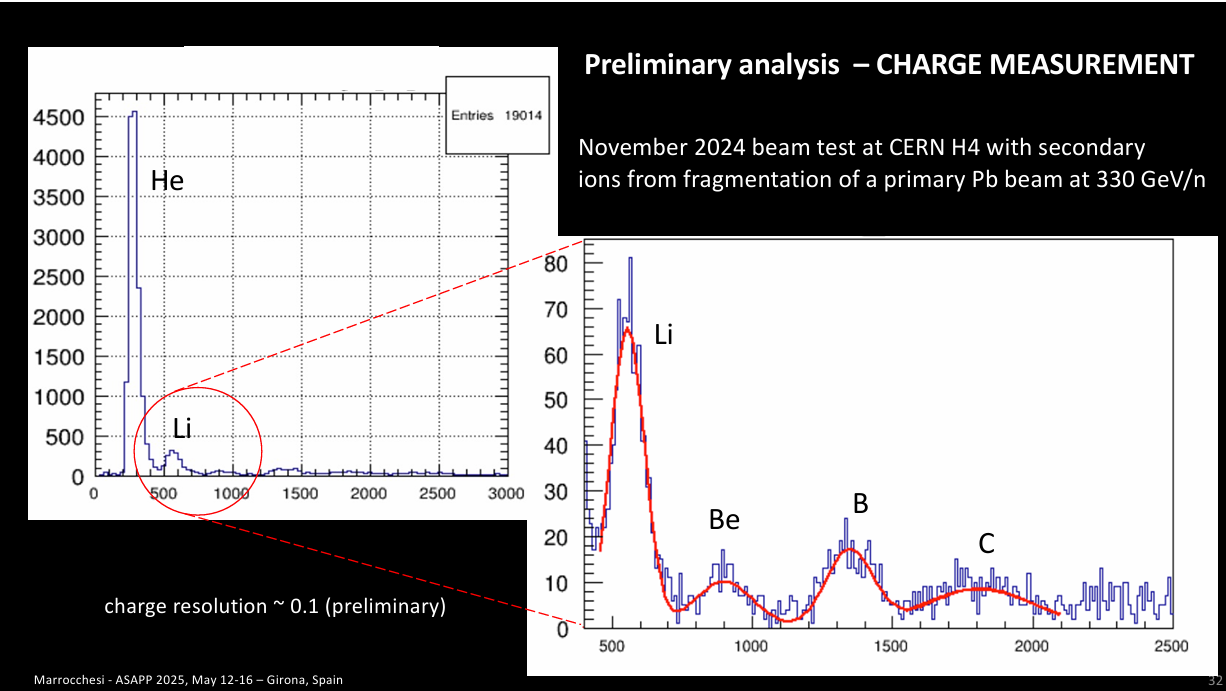 - 11 -
ADA-5D
Activities in 2025
TIFPA - caratterizzazione laser IR di campioni LGAD FBK con spessore 275um
Pavia – nuova versione del ASIC con on-chip ADC e interfaccia digitale per R/O
FBK - secondo batch di LGAD
Pisa & Padova 
Digital readout system and DAQ integration
Charaterization and  selection sensors 
Setup telescope for Test Beam @ SPS ions => November 2025
Request CSN5 for 1 year Extension 

Activities in 2026
Last batch of thick sensors  characterization
Demonstrator layer
Digital readout system and DAQ integration
Setup telescope for Test Beam @ SPS ions => Fall 2026
ADA-5D
Resources @ INFN Padova
FTE Padova 2026 
- G.Collazuol  	10 %
- M.Mattiazzi  	60%
Preventivi 2026
Consumo per circa 10kEuro
Missioni (CERN) per 5kEuro
Richieste 2026 in Sezione PD
Servizio Elettronica  
     programmazione FPGA TimePix4 + SiPixels (collab. con INFN FE) ~ 3m.p.
Servizi Tecnici ed Elettronici
     elettronica ancillare TimePix4 ~ 1m.p.
Servizio Progettazione Meccanica 
     disegno setup telescopio (collaborazione con Stefano Levorato) ~ 1m.p.
Servizio Officina Meccanica
     meccanica telescopio ~ 1m.p.
Additional material ADA-5D
14
ADA_5D
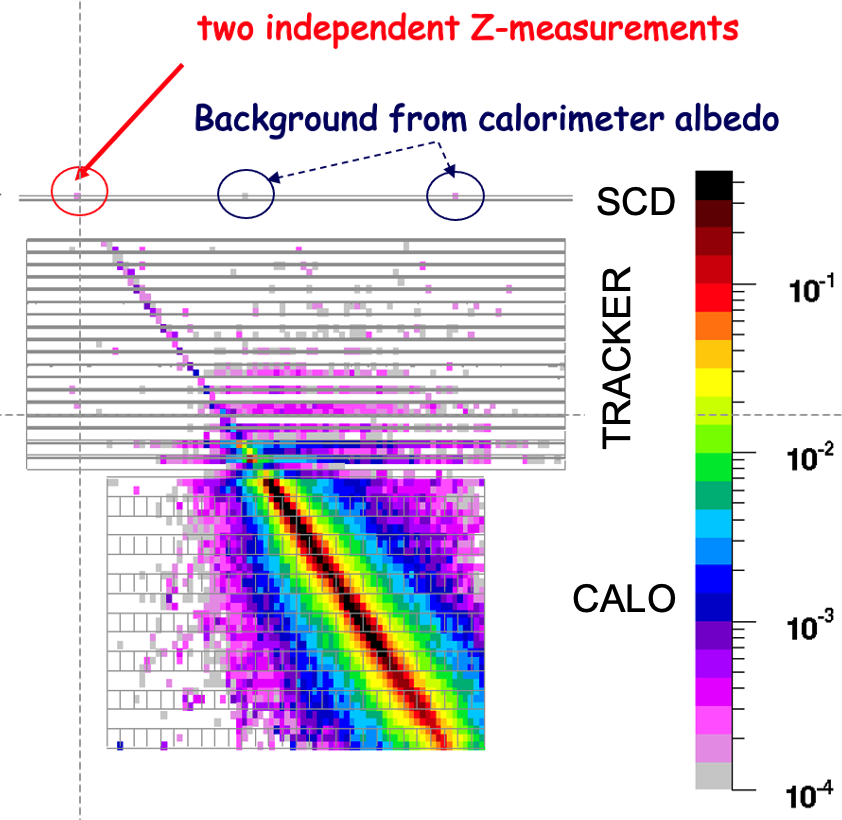 Charge & Timing 5D detector (x,y,z, charge, time) based on LGAD sensors for the next generation of multi-TeV calorimetric experiments in space
CHARGE IDENTIFICATION of cosmic-ray ions
with charge 1 ≤ Z ≤ 30 via multiple dE/dx ∝ Z2
in a pixelated sub-ns Charge-ToF detector (SCD)
Backscattering (BSC) from calorimeter generates fake hits in SCD and tracker, degrading charge-ID as energy increases.
FLUKA simulation of 1 TeV incident carbon nucleus
Arrival time (ns) of BSC from calorimeter on SCD:
 a GEANT4 simulation with 30cm flight path
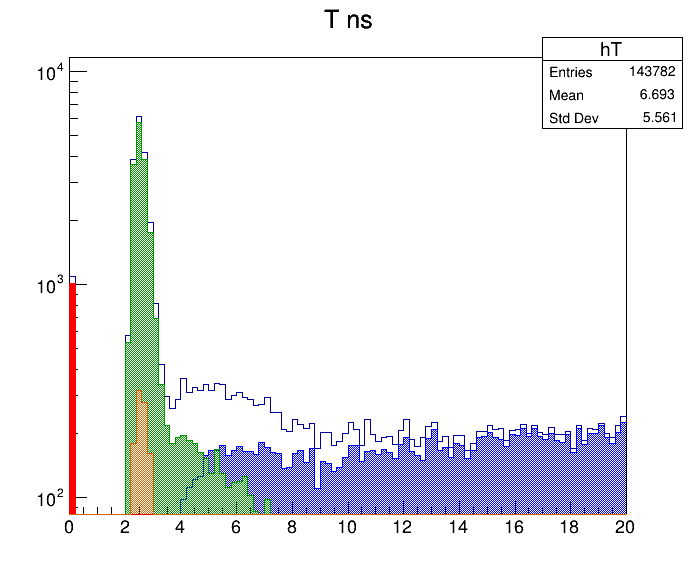 secondaries from BSC photons interacting in SCD
ADA_5D concept: BSC rejection with a
high resolution ToF measurement
BSC electrons
BSC All
-  large dynamic range > 1000 m.i.p
- 100 ps time resolution (e.g. for 20 cm flight path) 
- large pixels (3mm x 3mm) to cover large O(m2) sensitive area
- indipendent TRACKER for fine track resolution
- challenging power budget < 150 W/m2 
- modest Rad Hardness required in space < 1011 1 MeV neq
BSC neutrons
incident protons at t=0